Český telekomunikační úřad 
Kulatý stůl 22.6.2022
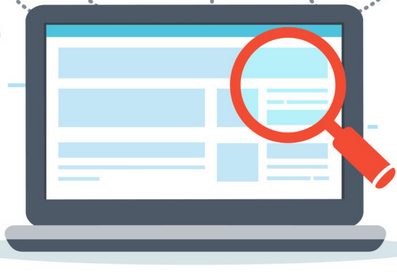 Zákon č. 374/2021 Sb., kterým se mění zákon č. 127/2005 Sb., o elektronických komunikacích a o změně některých souvisejících zákonů (zákon o elektronických komunikacích), ve znění pozdějších předpisů
Český telekomunikační úřad Kulatý stůl 22.6.2022
Analýza: 
prováděna v období  od 02/2022 do 06/2022 – předmětem bylo prověření provádění implementace změn do smluvních podmínek v přechodném období.

Vybraná skupina „operátorů“: 
60 poskytovatelů služeb elektronických komunikací, kteří nabízí služby elektronických komunikací  cca 90% koncovým účastníkům.
Český telekomunikační úřad Kulatý stůl 22.6.2022
Český telekomunikační úřad Kulatý stůl 22.6.2022
Český telekomunikační úřad Kulatý stůl 22.6.2022
Edukativní dopis s přehledem změn- odeslán 42 poskytovatelům služeb EK
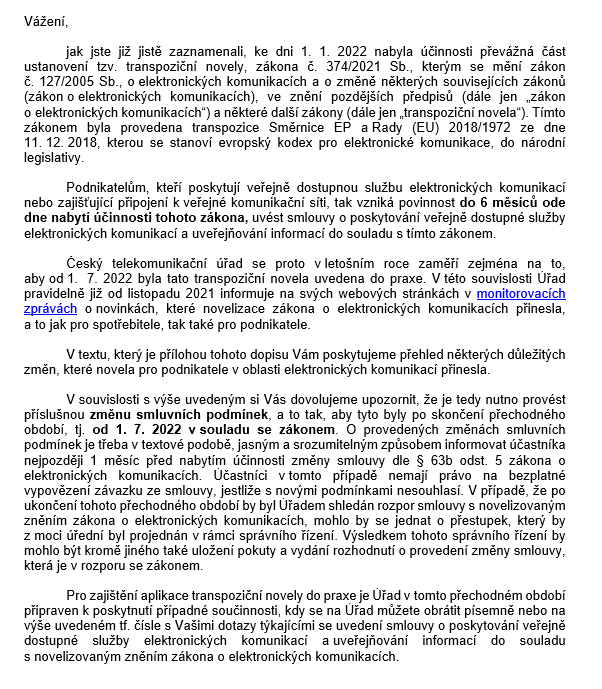 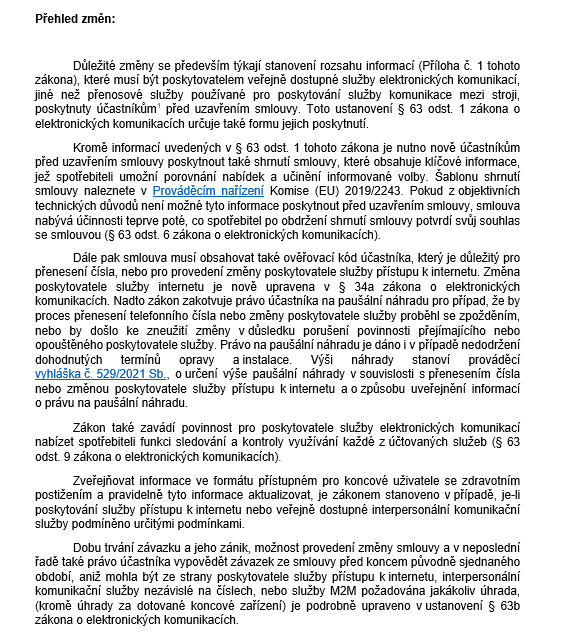 Český telekomunikační úřad Kulatý stůl 22.6.2022
Okruhy otázek, které byly předmětem prováděných analýz:
Český telekomunikační úřad Kulatý stůl 22.6.2022
Okruhy otázek, které byly předmětem prováděných analýz:
Český telekomunikační úřadKulatý stůl 22.6.2022
Děkuji za pozornost